МОТИВАЦИОННАЯ  ГОТОВНОСТЬ ПЕДАГОГА  В  УСЛОВИЯХ ИНКЛЮЗИВНОГО  ОБРАЗОВАНИЯ, КАК  СРЕДСТВО  ПОВЫШЕНИЯ КАЧЕСТВА  ОБРАЗОВАНИЯ  ДЕТЕЙ  С ОВЗПРАКТИЧЕСКИЙ АСПЕКТ
Муниципальный ресурсный центр 
«Дополнительное образование детей дошкольного возраста с ОВЗ, 
как средство психоэмоциональной коррекции и развития 
с учётом индивидуальных особенностей»

МАДОУ № 43 «Малыш»
15 марта 2017 г
Инклюзивная компетентность педагога
Это способность педагога осуществлять профессиональные функции в процессе инклюзивного образования, учитывая разные образовательные потребности ребёнка с ОВЗ, обеспечивающие качество его образования и успешную социализацию
Инклюзивная компетентность педагога
Мотивационный компонент
Инклюзивная компетентность педагога
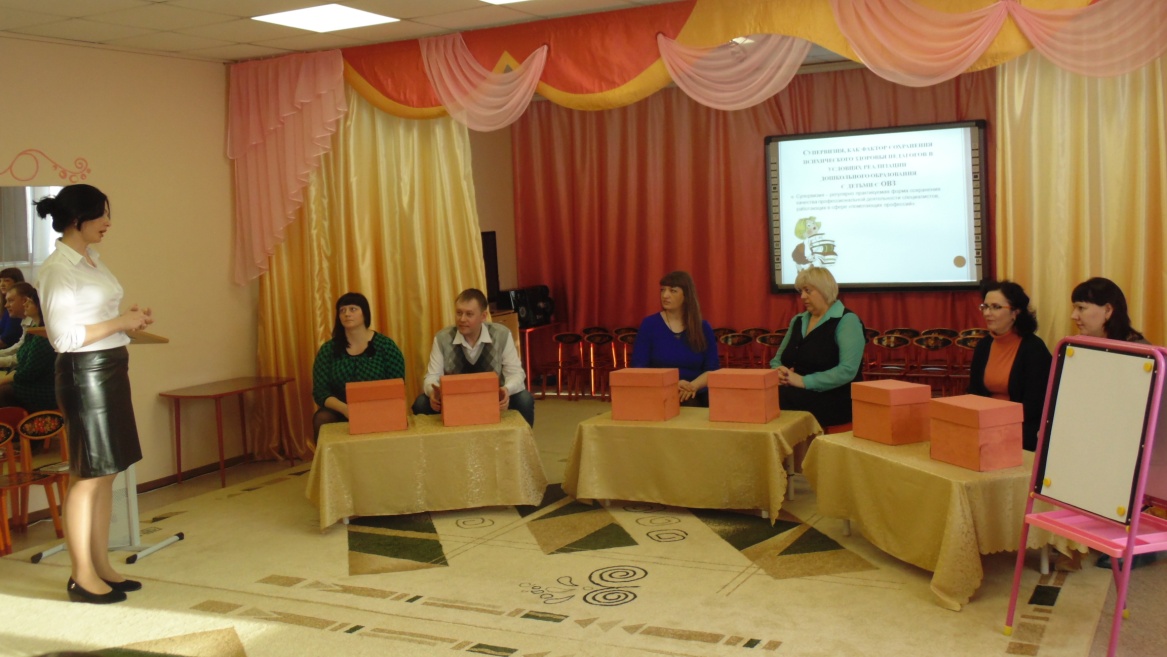 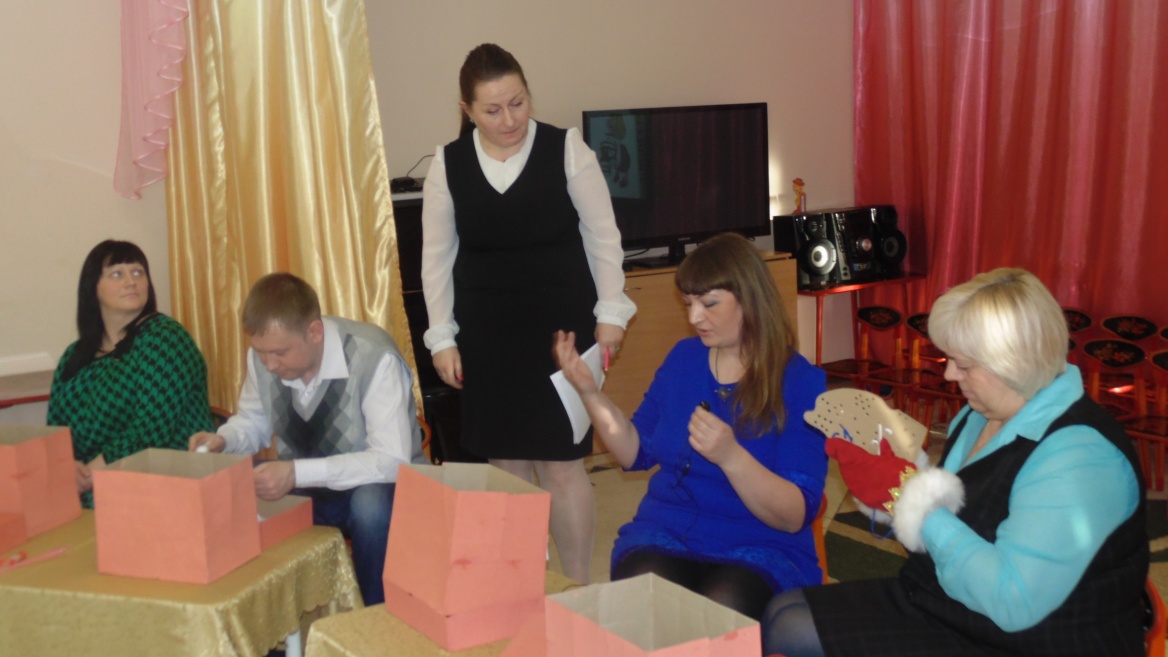 Инклюзивная компетентность педагога
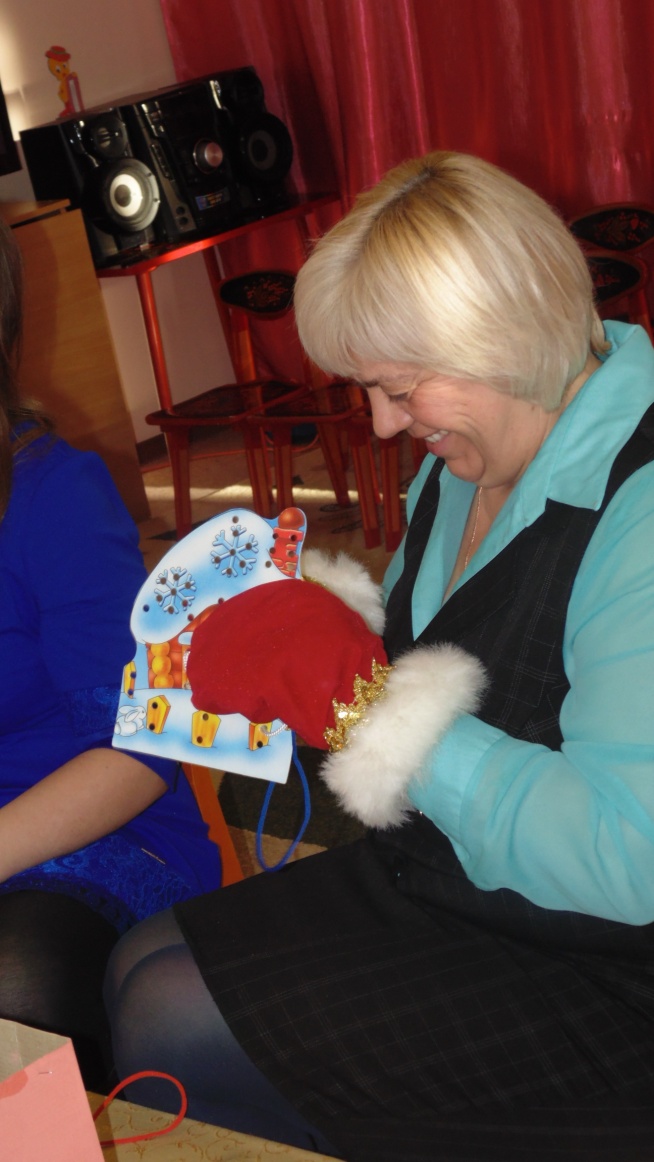 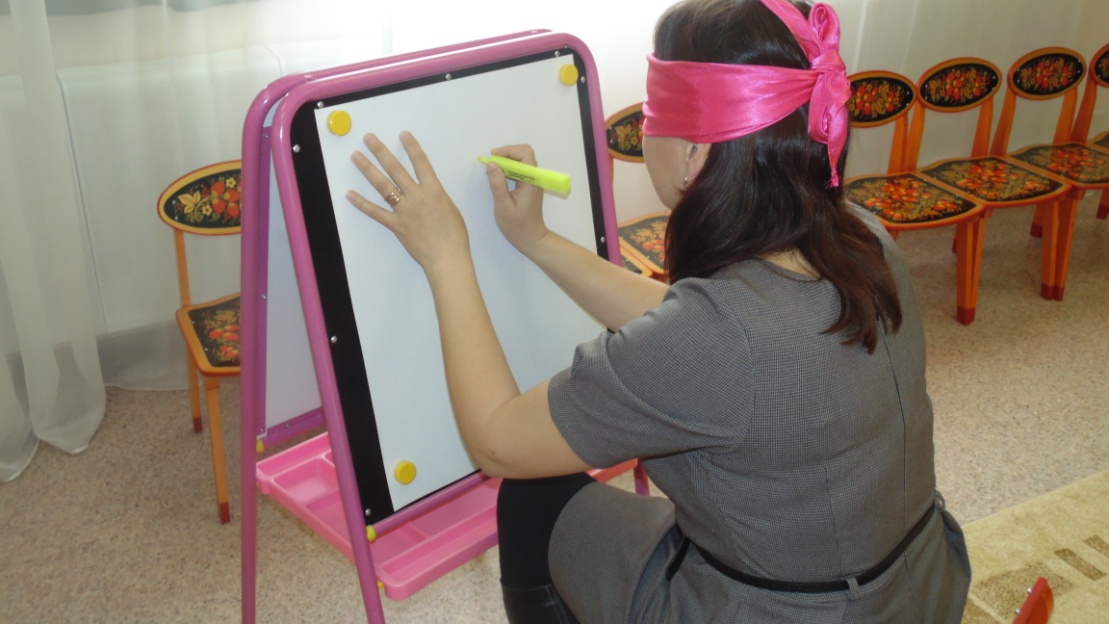 Инклюзивная компетентность педагога
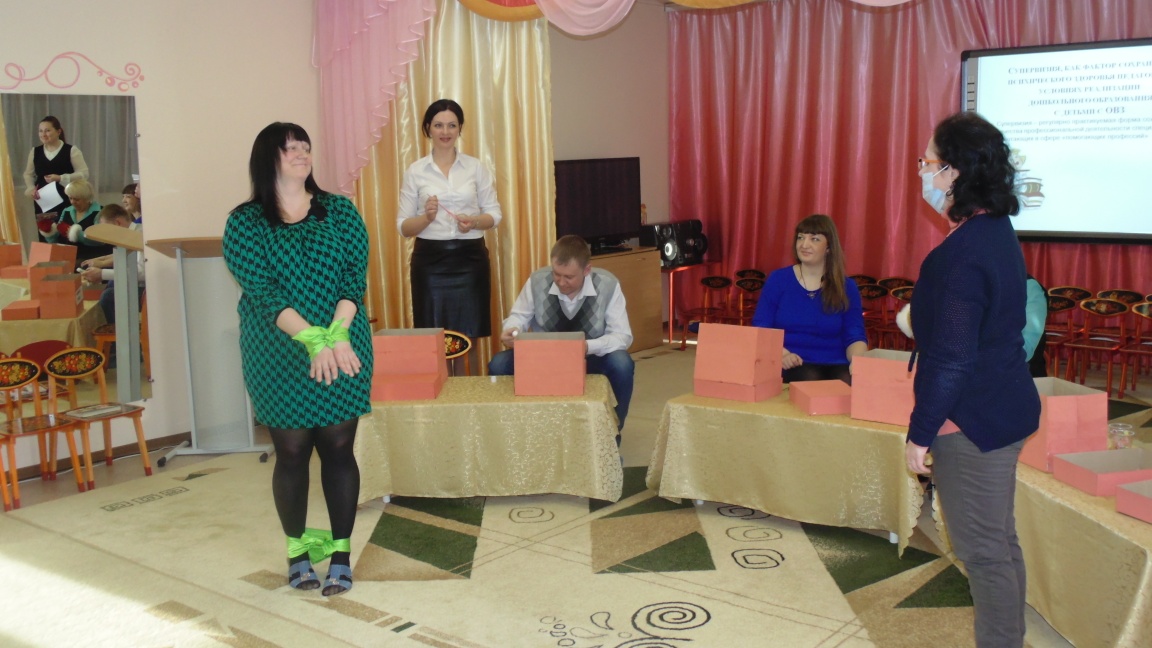 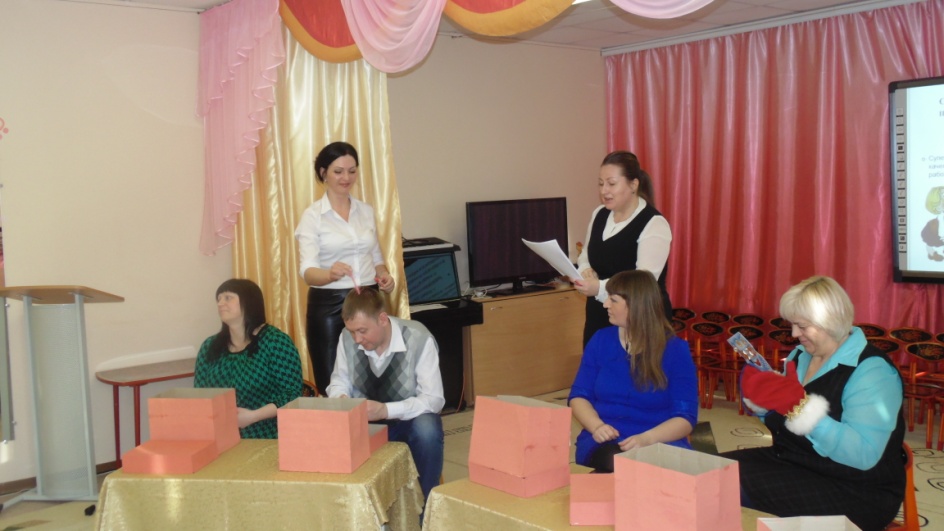 Инклюзивная компетентность педагога
Мотивационный компонент
Когнитивный компонент
Рефлексивный компонент
Супервизия, как фактор сохранения психического здоровья педагогов в условиях реализации дошкольного образования с детьми с ОВЗ
Супервизия – регулярно практикуемая форма сохранения качества профессиональной деятельности специалистов, работающих в сфере «помогающих профессий»
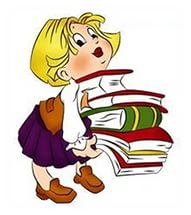 Личностные качества педагога
Эмпатия
Принятие 
Вера 
Саморефлексия 
Саморегуляция
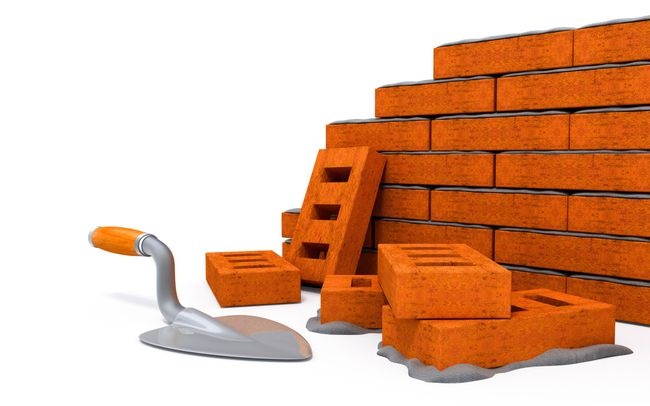 Личностные качества дошкольника
Позитивный я - образ
Позитивный я - образ
Доверие к миру
Саморегуляция
Социализация
Коммуникативные навыки
Любознательность
Желаем успехов!